СПАРТАКИАДА среди трудовых коллективоворганизаций и предприятий муниципального образования «Радищевский район»
СПАРТАКИАДА

2023г.
Год корпоративного спорта Ульяновской области
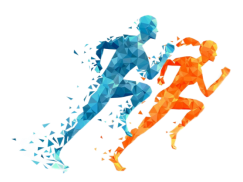 2023 год объявлен в Ульяновской области Годом корпоративного спорта!
Цели и задачи
На основании данного объявления членами Молодежного Совета совместно с ТОС «Возрождение» было принято решение о проведении Спартакиады среди трудовых коллективов, предприятий  Радищевского района. 
Спартакиада среди трудовых коллективов предприятий проводится в соответствии с календарным планом официальных физкультурных и спортивных мероприятий для населения Радищевского района.
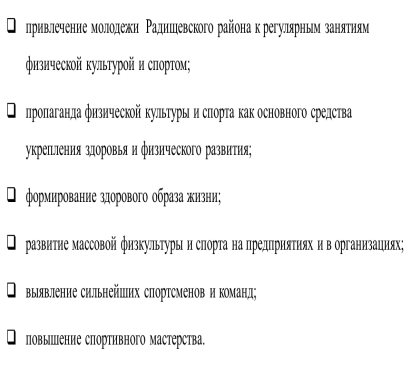 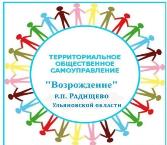 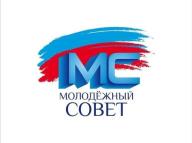 СПАРТАКИАДА

2023г.
Год корпоративного спорта Ульяновской области
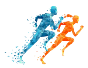 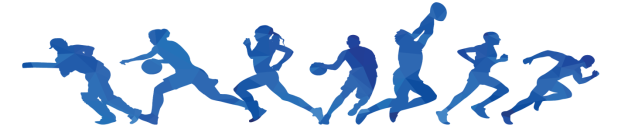 Программа Спартакиады
СПАРТАКИАДА

2023г.
Год корпоративного спорта Ульяновской области
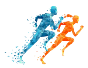 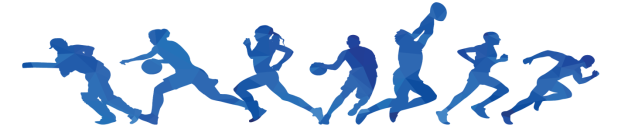 I этап - Мини-хоккей с мячом
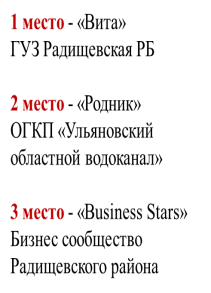 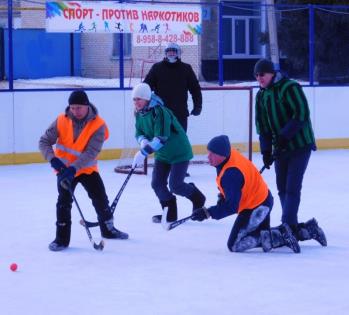 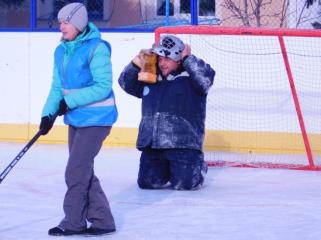 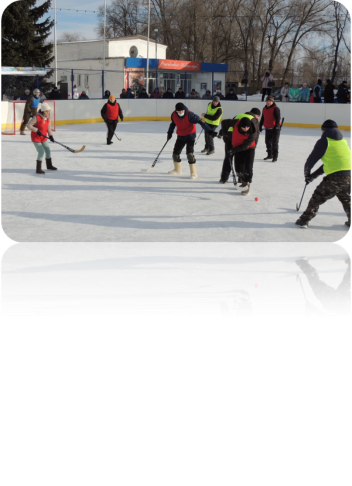 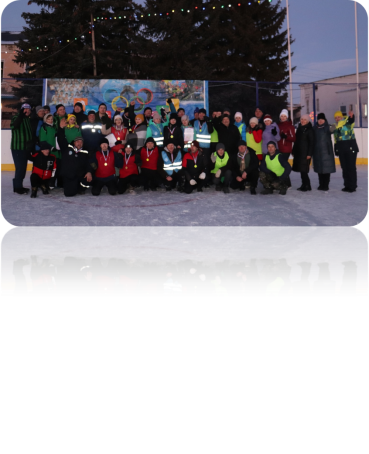 СПАРТАКИАДА

2023г.
Год корпоративного спорта Ульяновской области
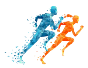 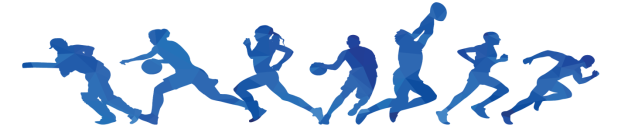 Ii этап - Лыжные гонки
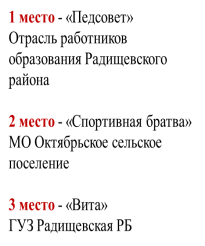 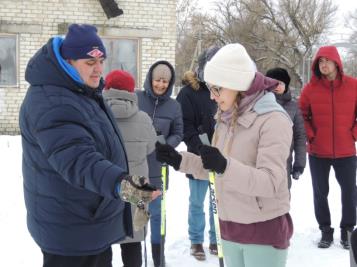 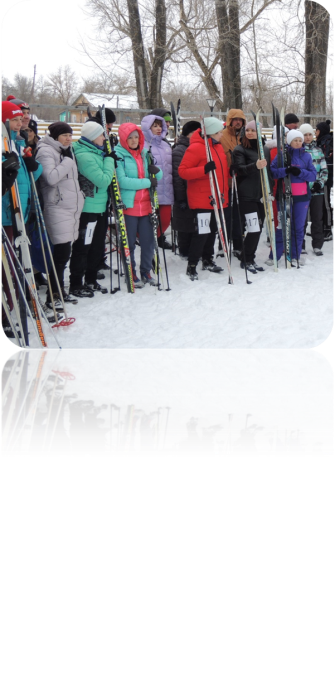 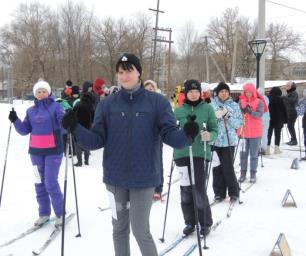 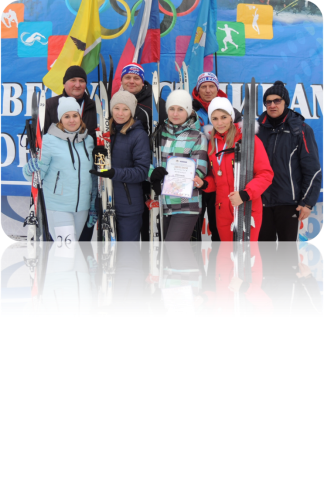 СПАРТАКИАДА

2023г.
Год корпоративного спорта Ульяновской области
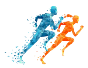 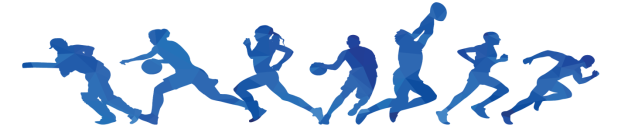 III этап - Биатлон
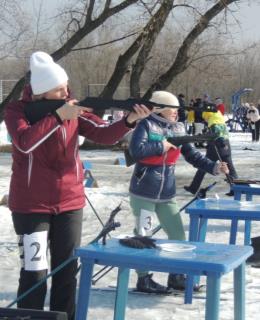 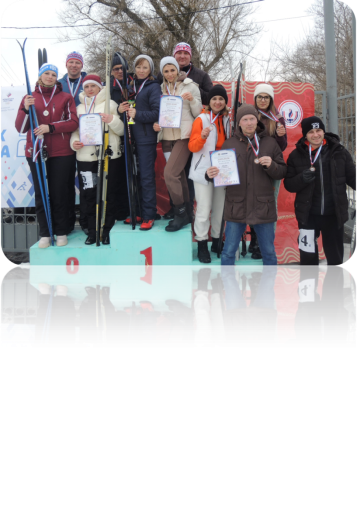 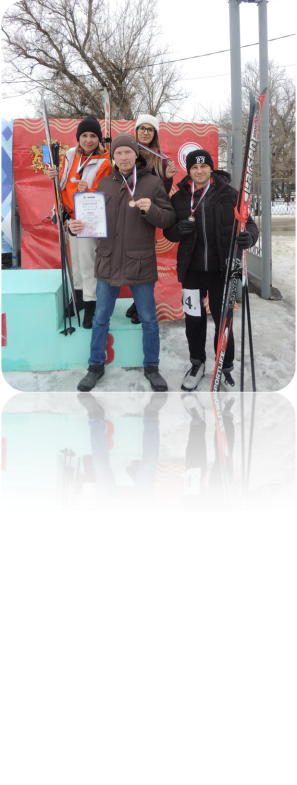 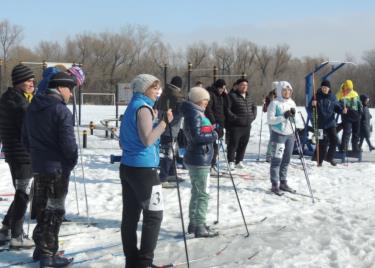 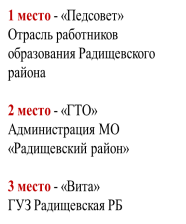 СПАРТАКИАДА

2023г.
Год корпоративного спорта Ульяновской области
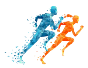 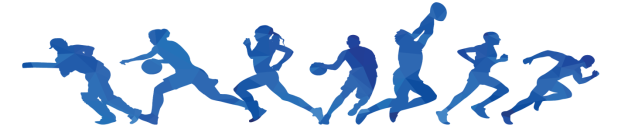 IV этап - Многоборье ГТО
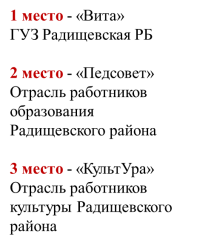 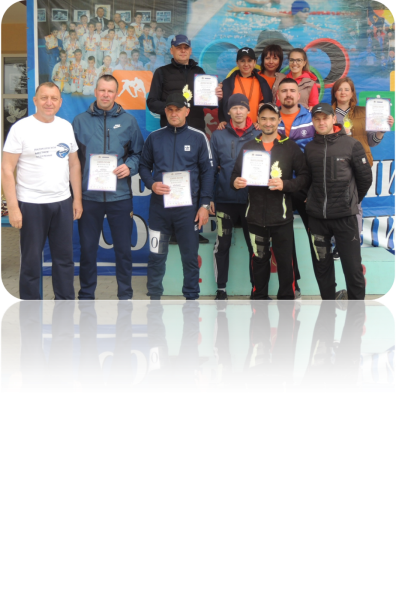 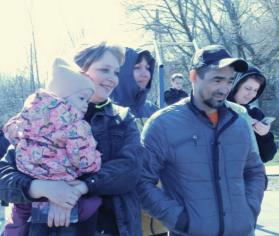 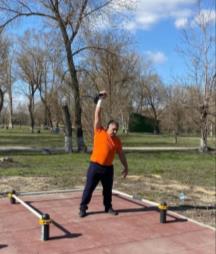 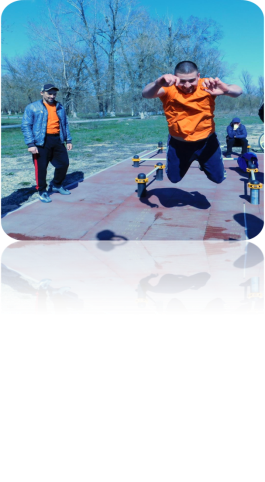 СПАРТАКИАДА

2023г.
Год корпоративного спорта Ульяновской области
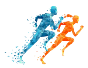 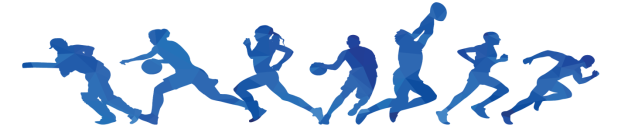 V этап - Легкоатлетическая эстафета
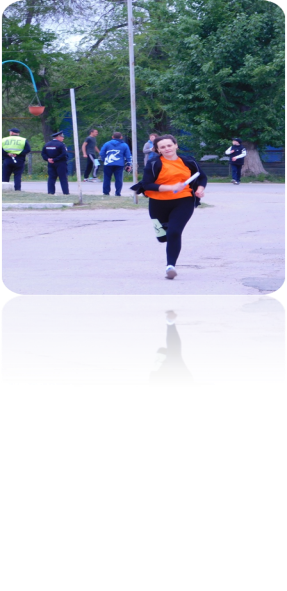 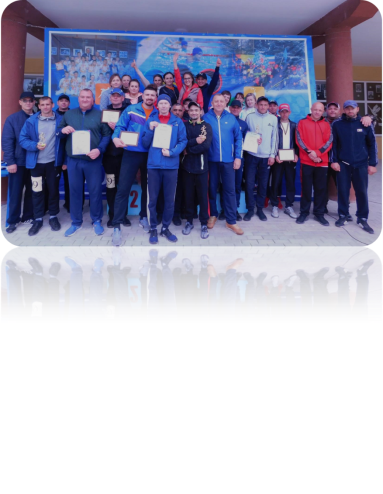 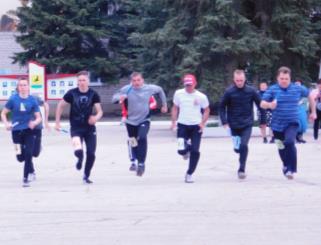 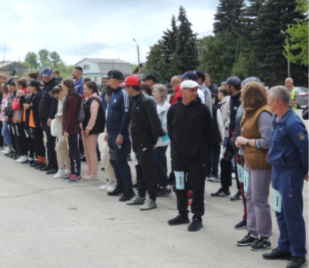 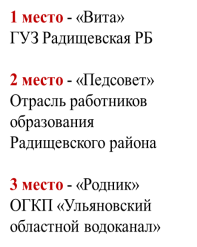 СПАРТАКИАДА

2023г.
Год корпоративного спорта Ульяновской области
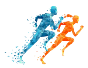 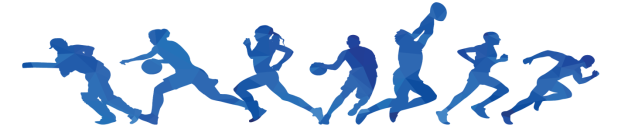 VI этап - Футбол
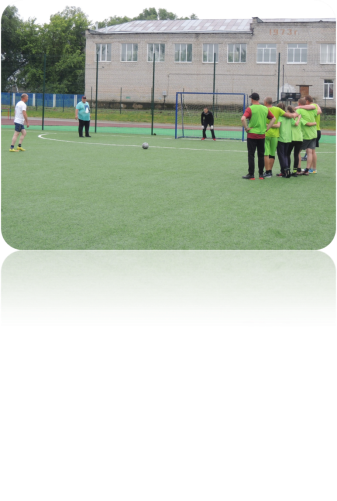 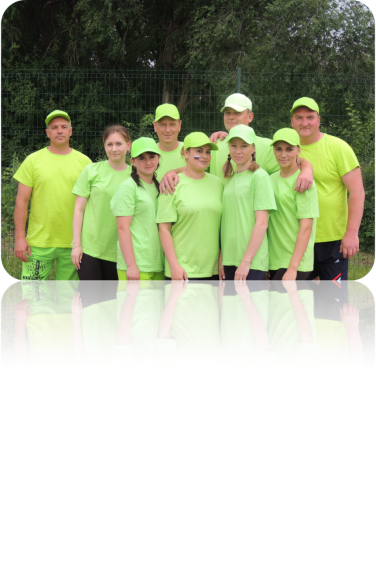 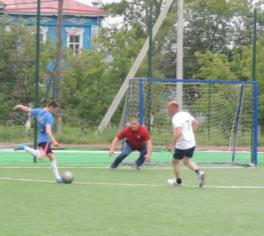 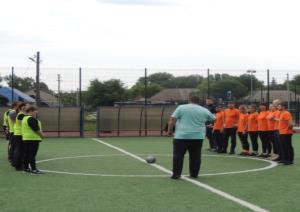 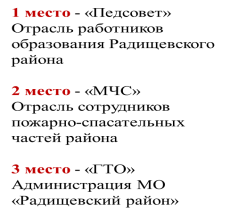 СПАРТАКИАДА

2023г.
Год корпоративного спорта Ульяновской области
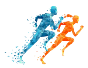 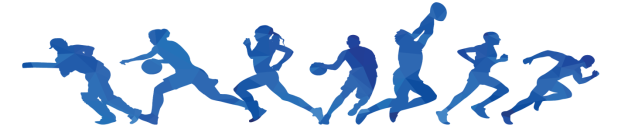 VII Этап - Районный туристический слет
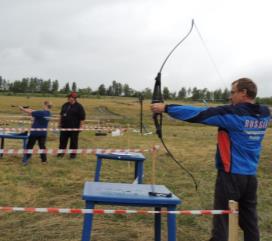 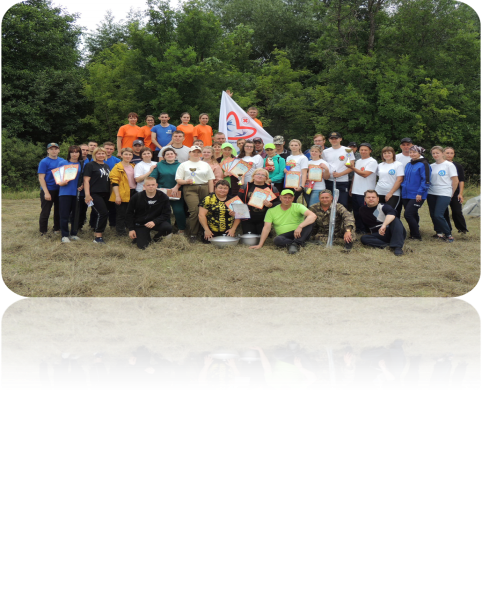 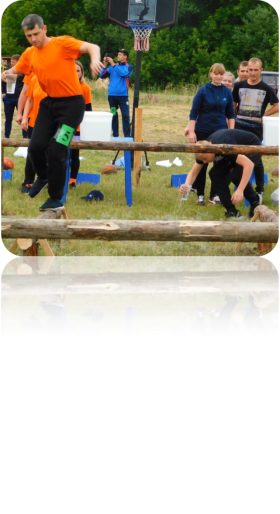 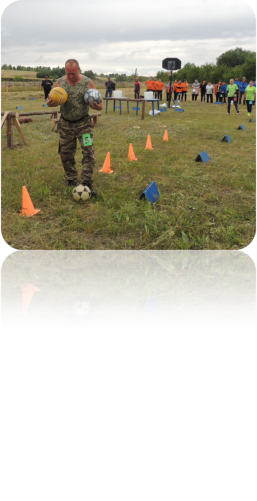 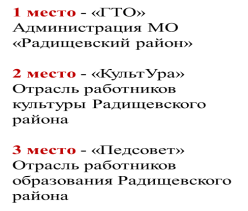 СПАРТАКИАДА

2023г.
Год корпоративного спорта Ульяновской области
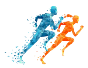 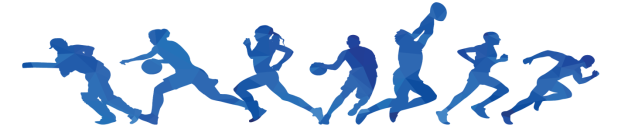 VIII этап - Пляжный волейбол
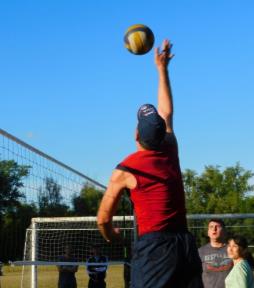 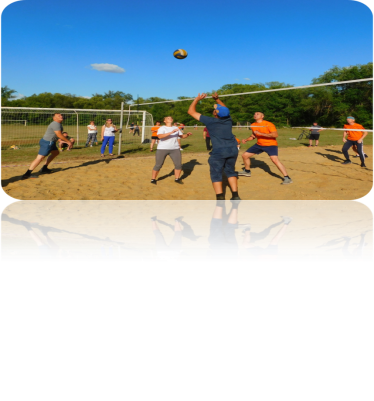 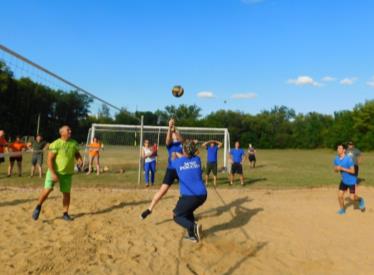 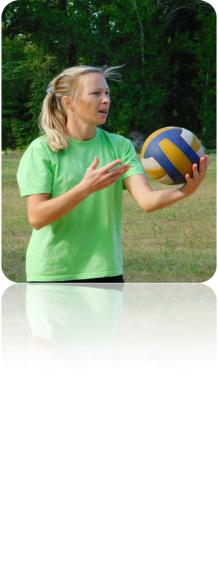 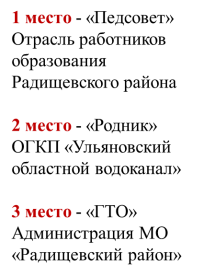 СПАРТАКИАДА

2023г.
Год корпоративного спорта Ульяновской области
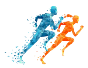 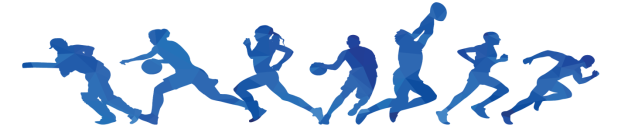 Ix этап - Гиревой спорт
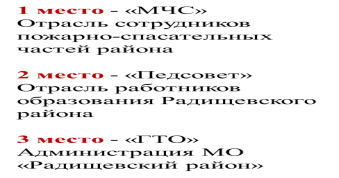 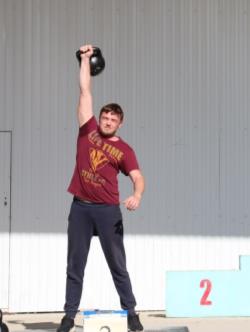 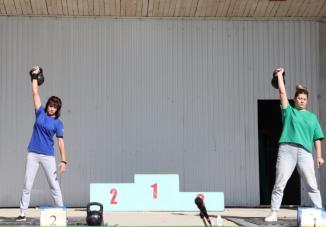 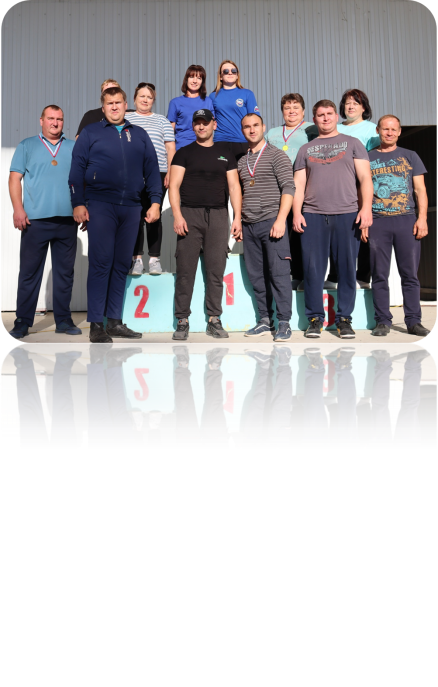 СПАРТАКИАДА

2023г.
Год корпоративного спорта Ульяновской области
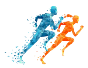 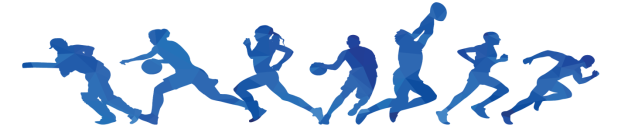 X этап - Настольный теннис
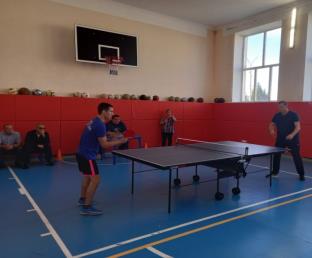 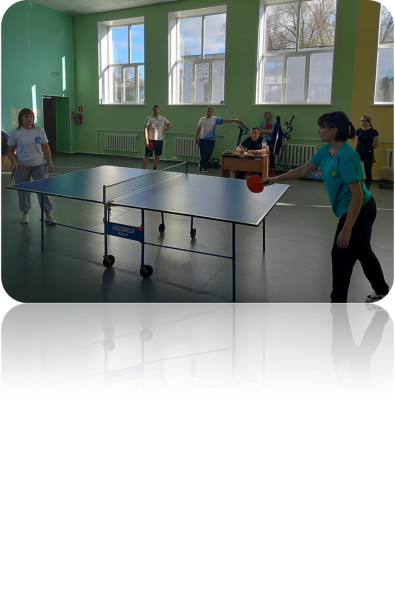 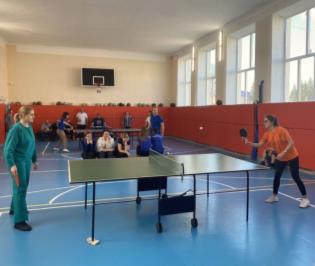 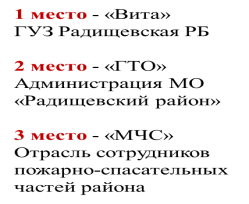 СПАРТАКИАДА

2023г.
Год корпоративного спорта Ульяновской области
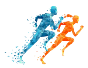 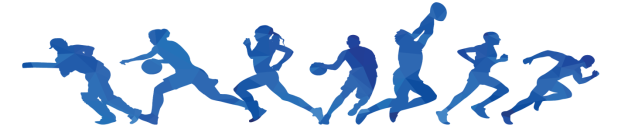 XI Этап - Шахматы
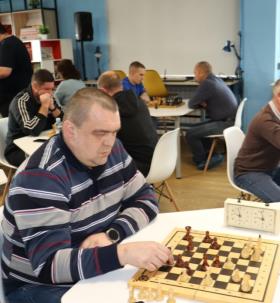 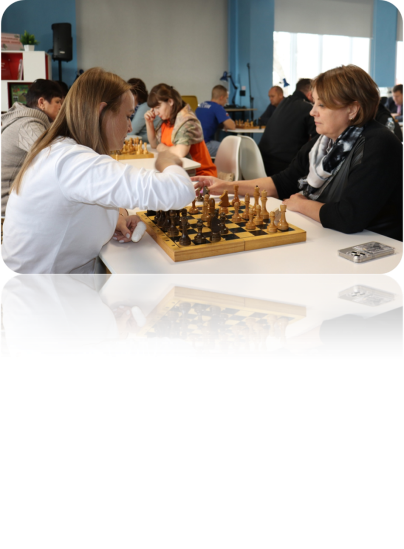 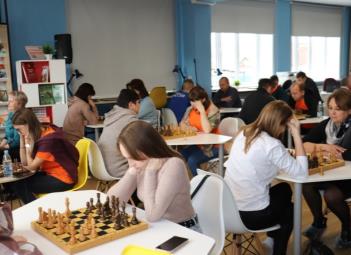 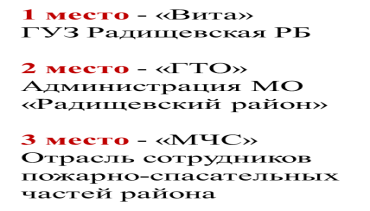 СПАРТАКИАДА

2023г.
Год корпоративного спорта Ульяновской области
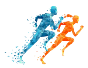 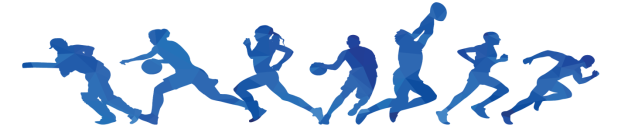 XII Этап - Плавание
Данный этап пройдёт в декабре 2023 года, он станет завершающим 
и после этого будут подведены итоги спартакиады за год!
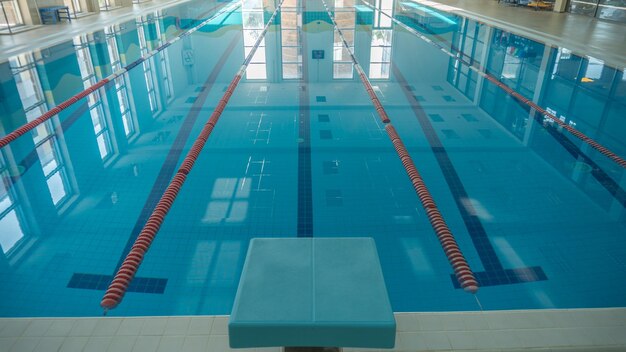 СПАРТАКИАДА

2023г.
Год корпоративного спорта Ульяновской области
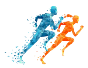 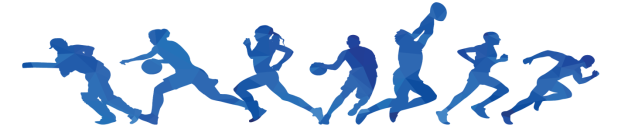 Благодаря реализации данного проекта :
Увеличилось число молодежи, систематически занимающихся спортом  на35%
Сформировалась  сборная команда среди молодежи  по волейболу   в Государственном учреждении здравоохранения «Радищевская районная больница»
49 человек сдали нормы ВФСК «ГТО» на знаки отличия
Среди участников выявлены сильнейшие спортсмены района по разным видам спорта 
Улучшилось эмоциональное состояние внутри коллективов
СПАРТАКИАДА

2023г.
Год корпоративного спорта Ульяновской области
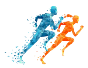 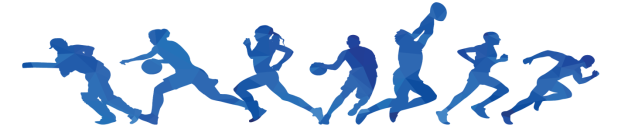